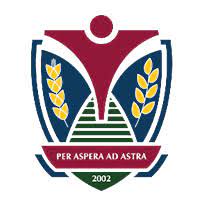 ЗДРАВНО ОСИГУРЯВАНЕ И ЗДРАВНООСИГУРИТЕЛНИ РАЗХОДИ
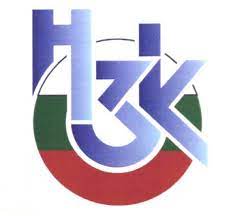 Изготвил: Христо Енев
ОСНОВИ НА БЪЛГАРСКОТО ЗДРАВЕОПАЗВАНЕ
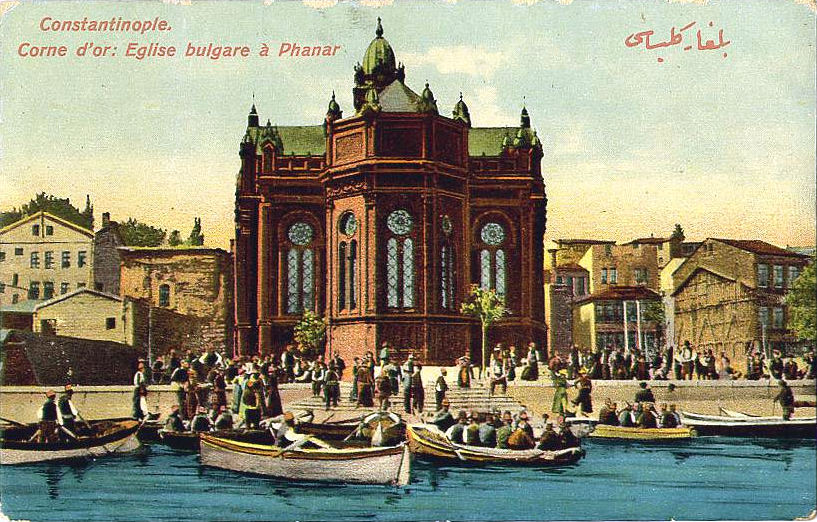 Зараждане
След освобождението
Първи закон за Здравното осигуряване
Закон за обществени осигуровки
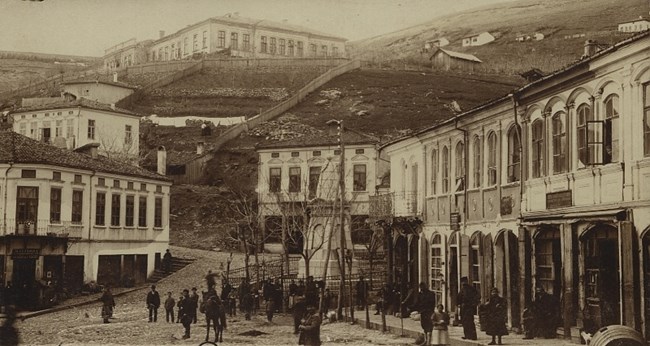 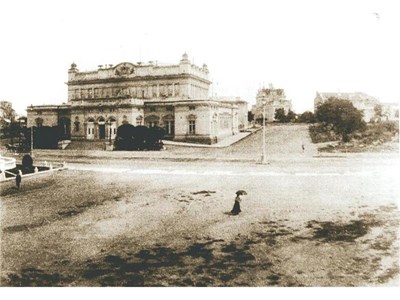 НАЦИОНАЛНА ЗДРАВНООСИГУРИТЕЛНА КАСА
Въвеждане на  осигурителна система
Приет закон за здравно осигуряване
Основаване на НЗОК
Структура и функции
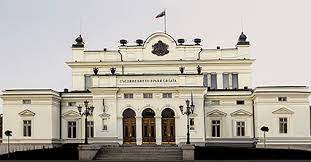 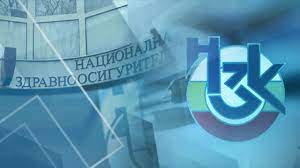 ЗДРАВНО ОСИГУРЯВАНЕ
ХАРАКТЕРИСТИКА
Международна организация на труда
Конституция на Република България
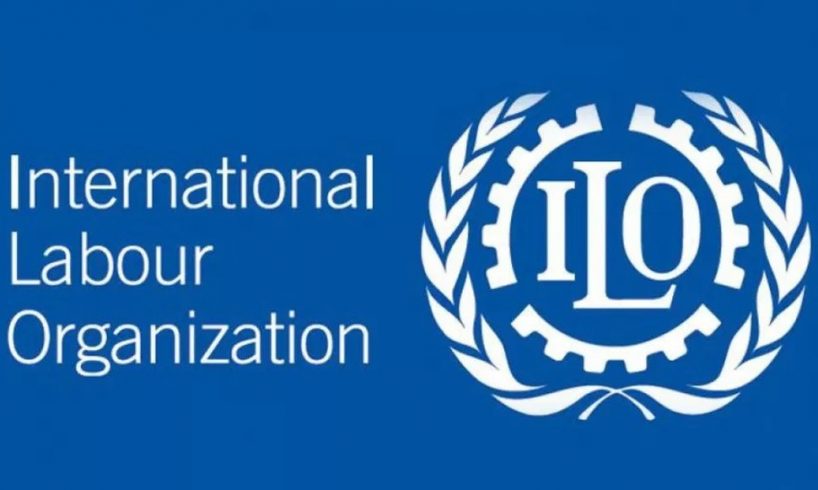 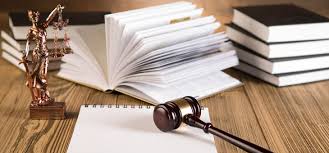 ЗДРАВНО ОСИГУРЯВАНЕ
ПРАВА И ЗАДЪЛЖЕНИЯ
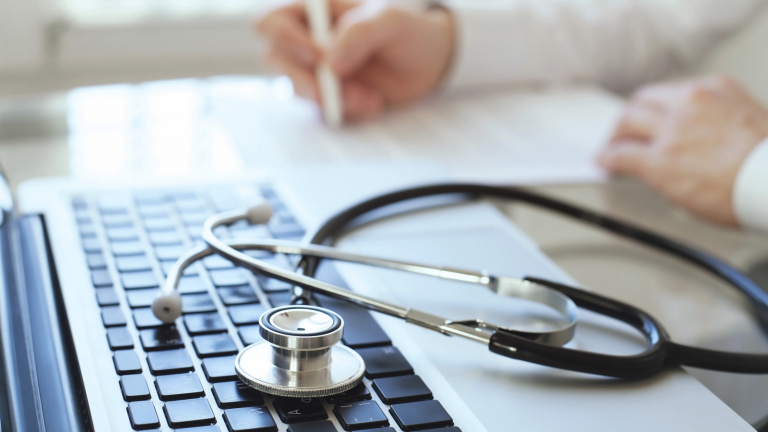 Осигурителна система
Набиране на средства
Задължението на осигурителния орган 
Същност на здравното осигуряване
Чл. 45 ал. 1 от ЗЗО
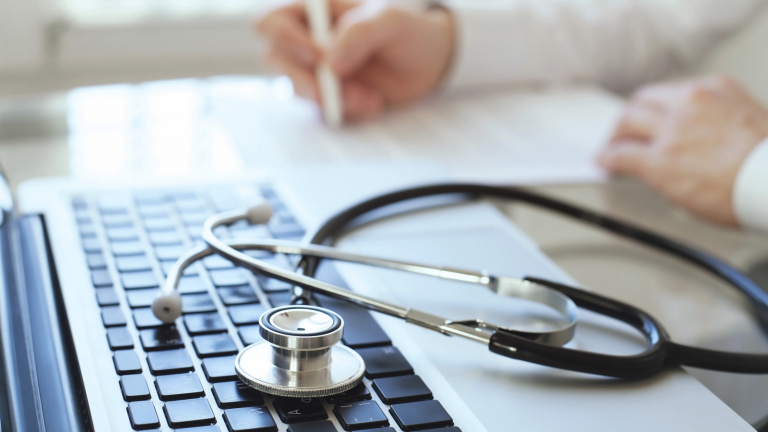 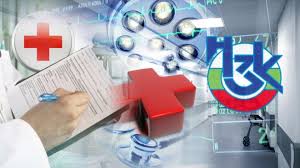 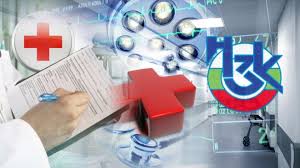 ЗДРАВНО ОСИГУРЯВАНЕ
МЕДИЦИНСКА ПОМОЩ И ПРЕСТАЦИЯ
Медицинска помощ
Какво е престация?
Видове престации:
Веществено благо
Възстановяване на разходи
Вид на предоставяне
Диагностика
Лечение
Рехабилитация
Профилактика
ЗДРАВНО ОСИГУРЯВАНЕ
ЛЕЧЕБНИ ЗАВЕДЕНИЯ
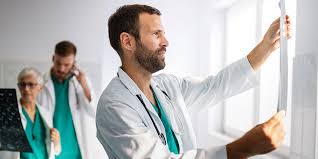 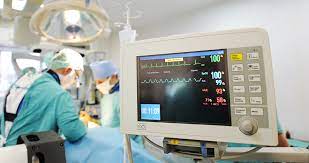 Търговски
Кооперации
Бюджетни учреждения
Физически лица
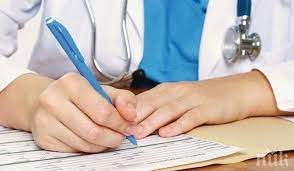 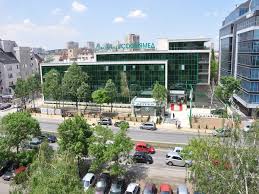 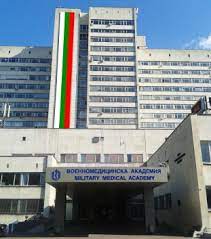 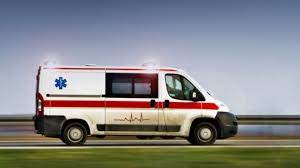 ЗДРАВНО ОСИГУРИТЕЛНИ РАЗХОДИ
СЪЩНОСТ ЗА ЗДРАВНОТО ОСИГУРЯВАНЕ
Набиране на средства
Презункция / Вид застраховка
Пазар
Сигурност
Преимущества
Нулеви печалби
Солидарен принцип
Смесен сектор
Задължително ЗО
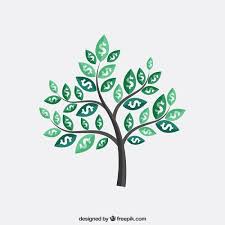 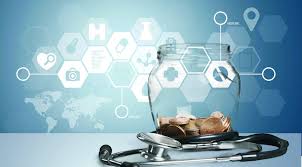 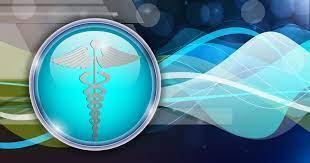 ЗДРАВНО ОСИГУРИТЕЛНИ РАЗХОДИ
РАЗХОДИ
2019 г.
Заложени разходи - 5,2 млрд. лв.
БВП – 4,5%
За НЗОК – 4,3 млрд. лв.
БВП на база ЧР достига – 8%
Размер на вноската – 8%
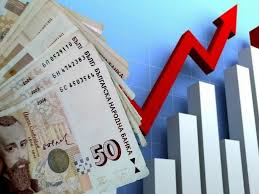 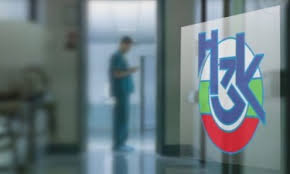 ЗДРАВНО ОСИГУРИТЕЛНИ РАЗХОДИ
ЗАКОНОПРОЕКТ  ЗА БЮДЖЕТА НА НЗОК ЗА 2021 Г.
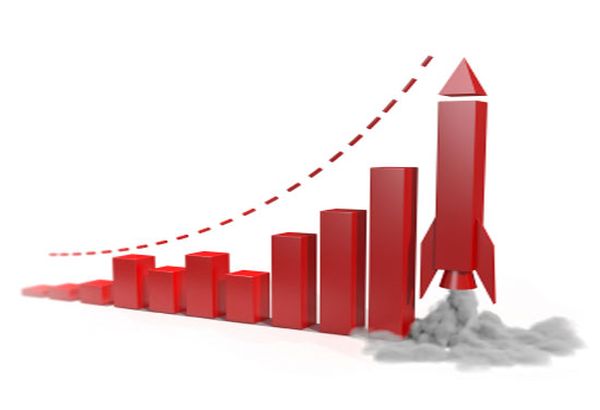 Бюджетната рамка
Пакет от здравни услуги
Прозрачно изразходване
Допълнителни средства -343 851,6 мил. лв.
Всички приходи – 5,084 871,3 млрд. лв.
Ръст на приходите – 340 239,8 мил. лв.
Ръст на ЗО вноски събрани от НАП -93 728,3 мил. лв.
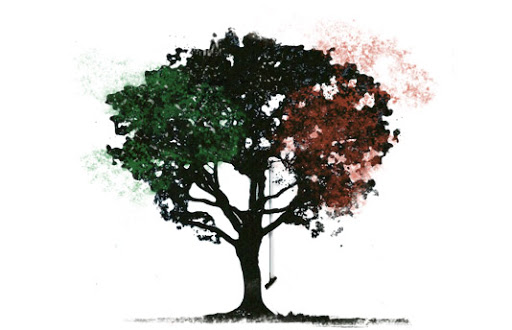 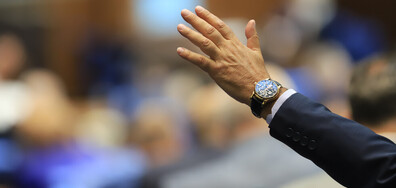 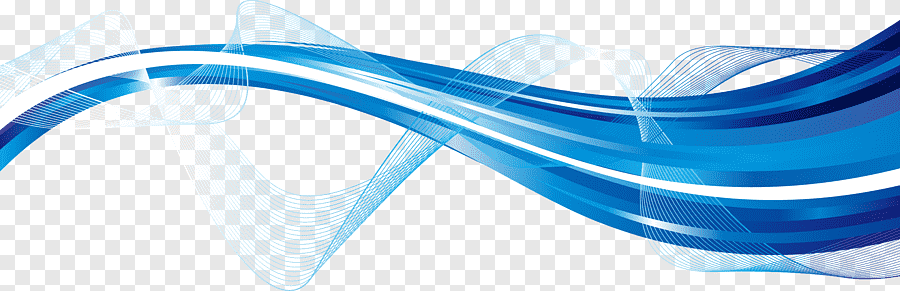 ЗДРАВНОТО ОСИГУРЯВАНЕ И ЗДРАВНООСИГУРИТЕЛНИТЕ РАЗХОДИ
Здравното осигуряване и здравноосигурителните разходи са определящи за здравето на хората и за икономиката на страната. Заради това всяка една държава се стреми към устойчиво развитие на своето здравеопазване и на здравното осигуряване за да живеем всички в един по-добър свят.
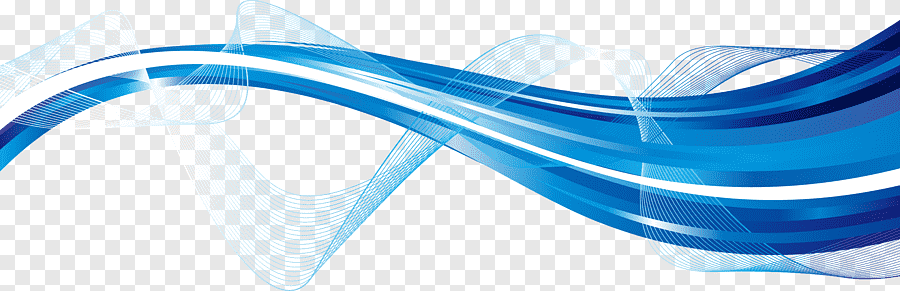 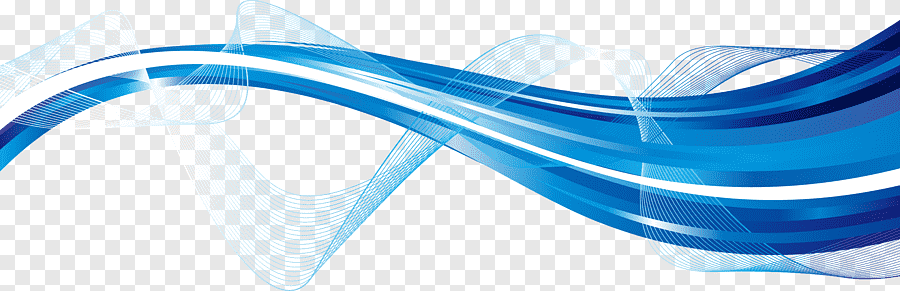 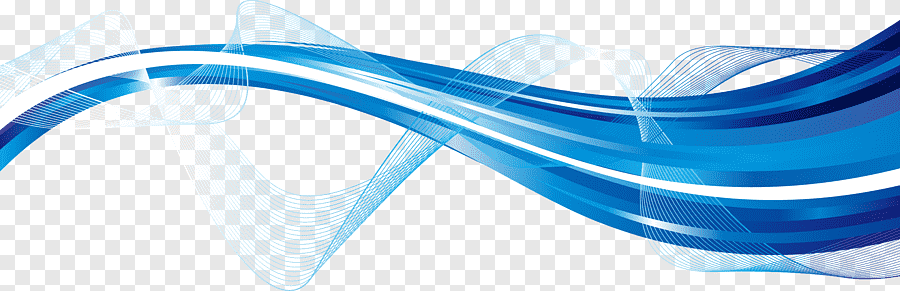 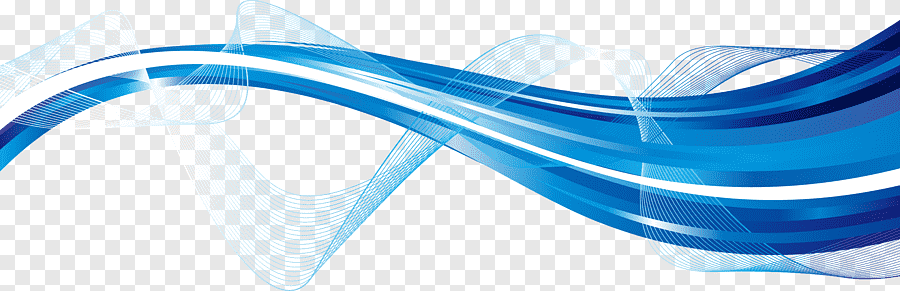 БЛАГОДАРЯ ВИ ЗА ВНИМАНИЕТО
Изготвил: Хр. Енев